安徽康佳电子有限公司
公司简介
关于安康
安徽康佳电子有限公司   成立于1997年5月21日，员工近2000人
集 研发、生产、销售 产品于一体的国家级高新技术企业
产品：液晶电视，及泛显示类产品
厂址位于 安徽省滁州市镇江路186号、188号。
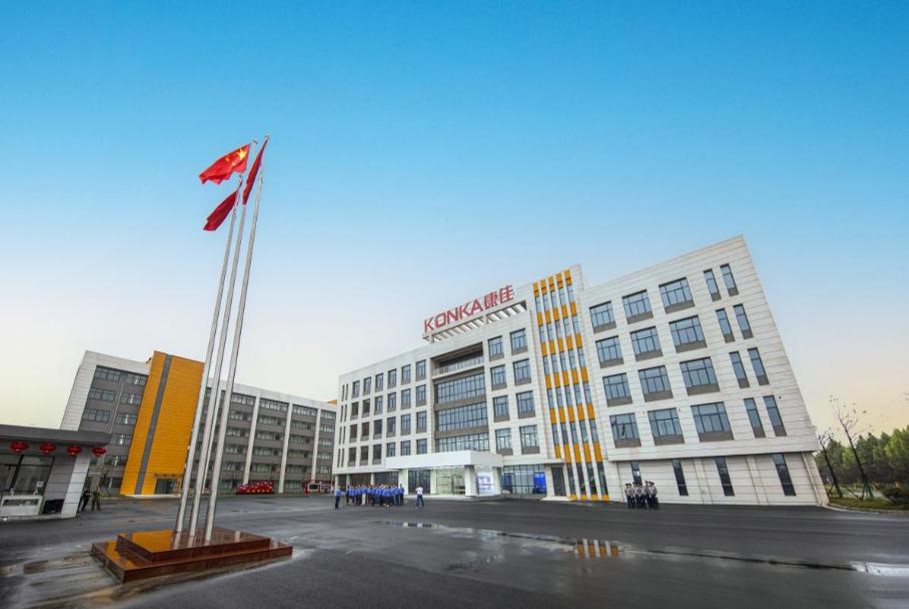 产品布局
产品生态
智慧生态
智能产品
TV
智慧商显
显示器
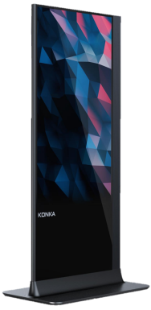 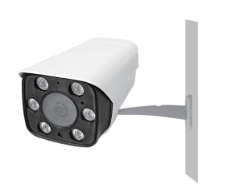 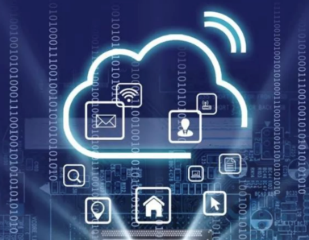 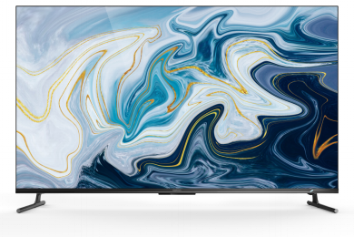 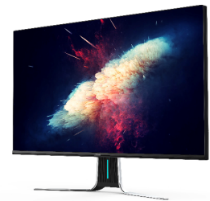 厂区环境
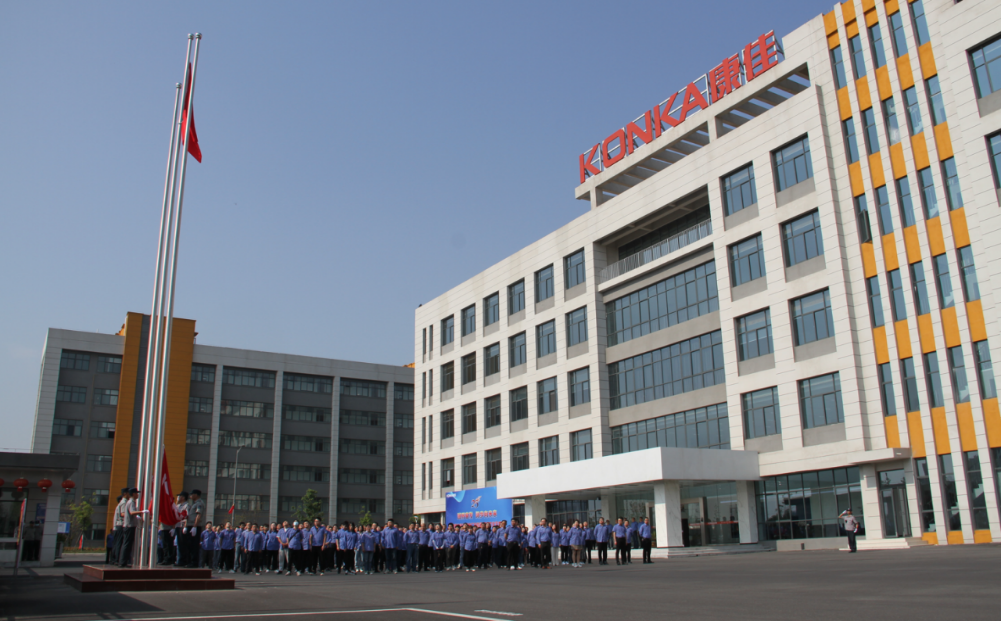 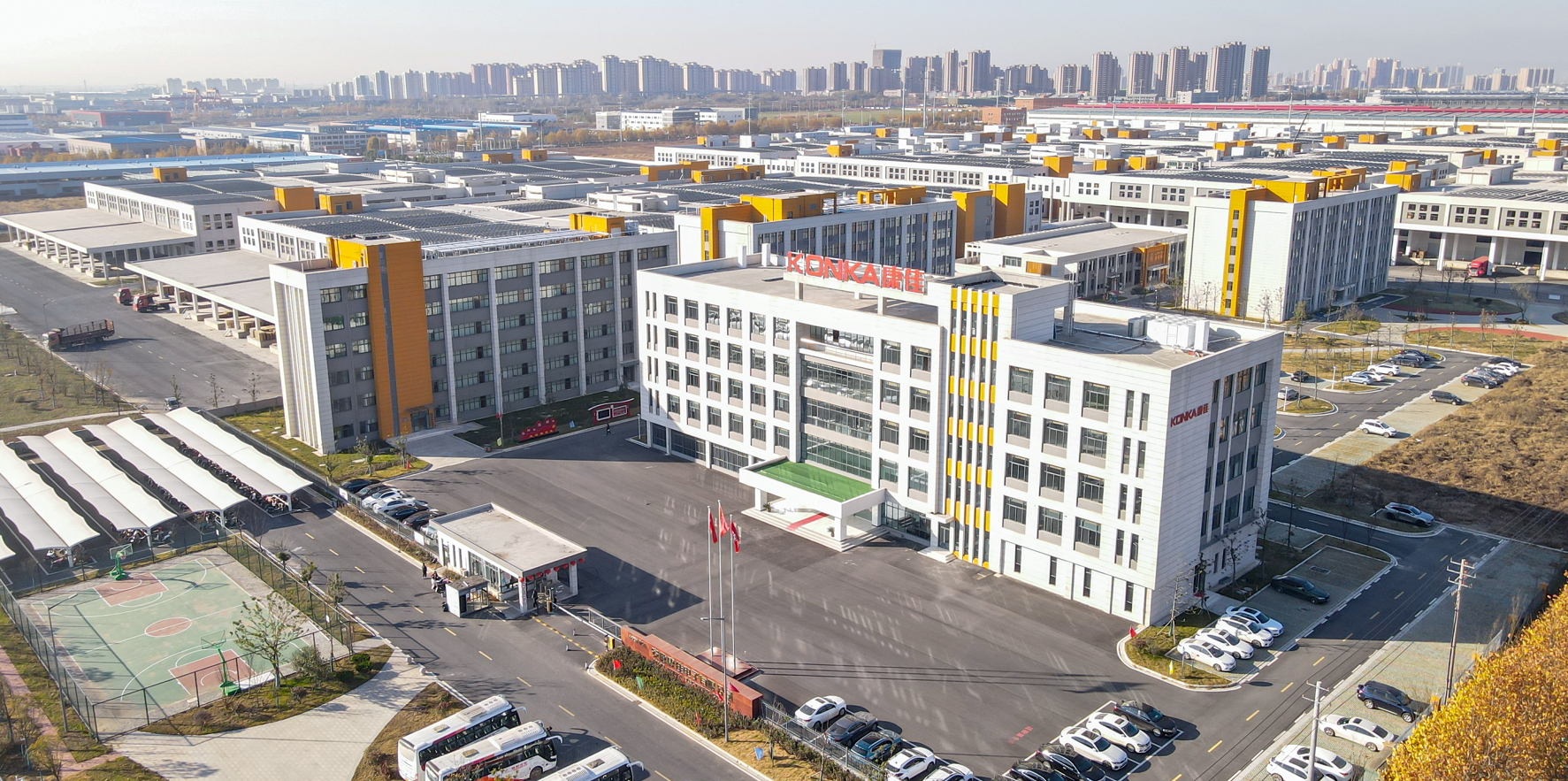 后勤保障
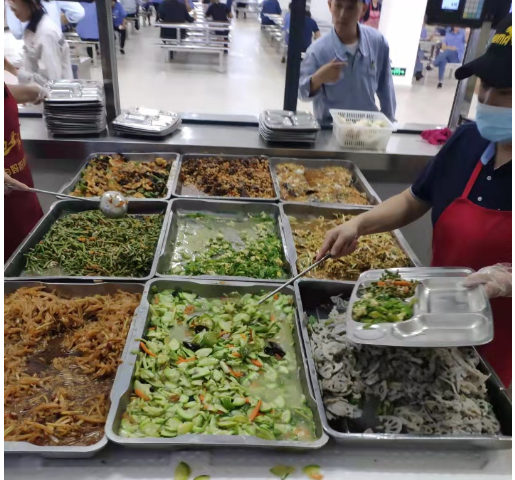 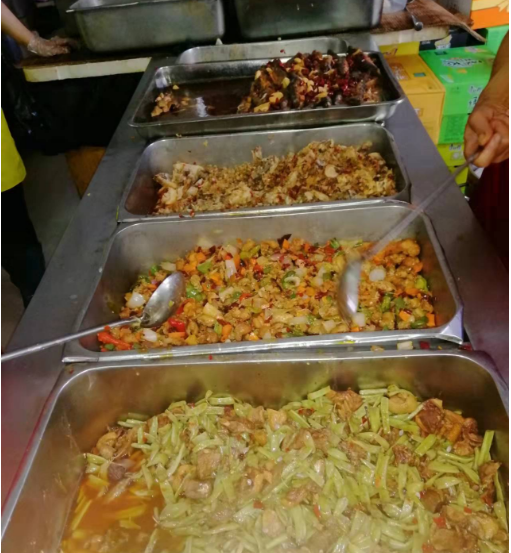 住宿
就餐
学生宿舍，2人间；
空调、热水、无线WiFi；
精装宿舍；
包三餐（不需要个人垫付）；
菜品丰富；
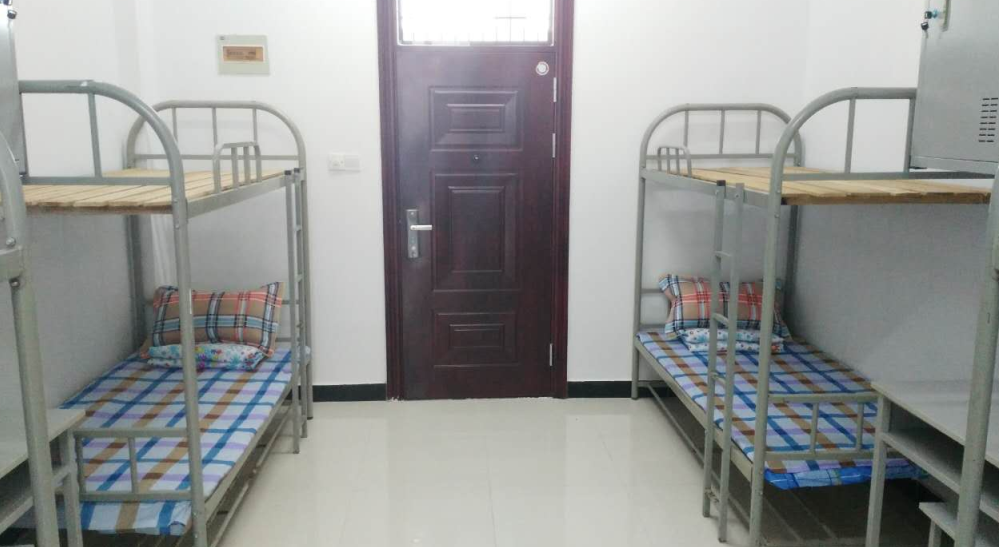 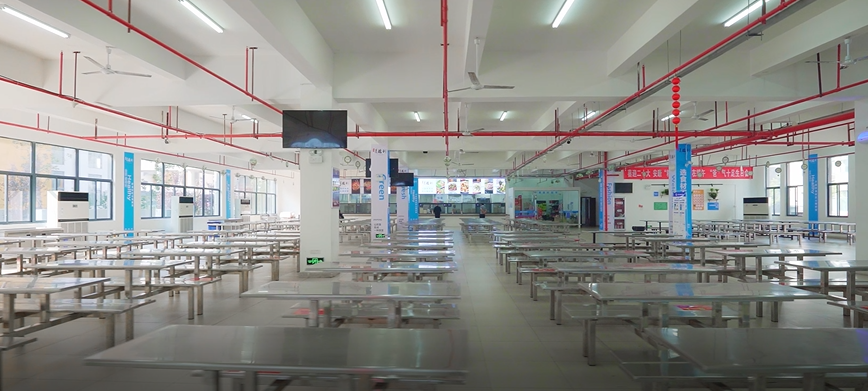 文化娱乐活动
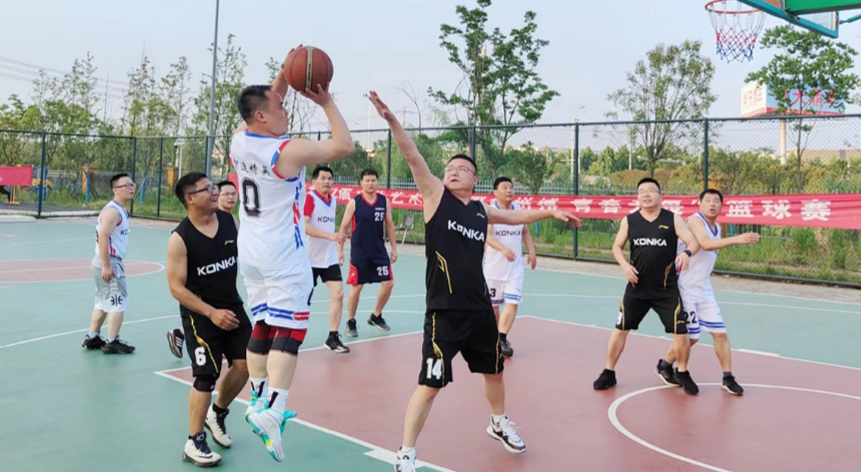 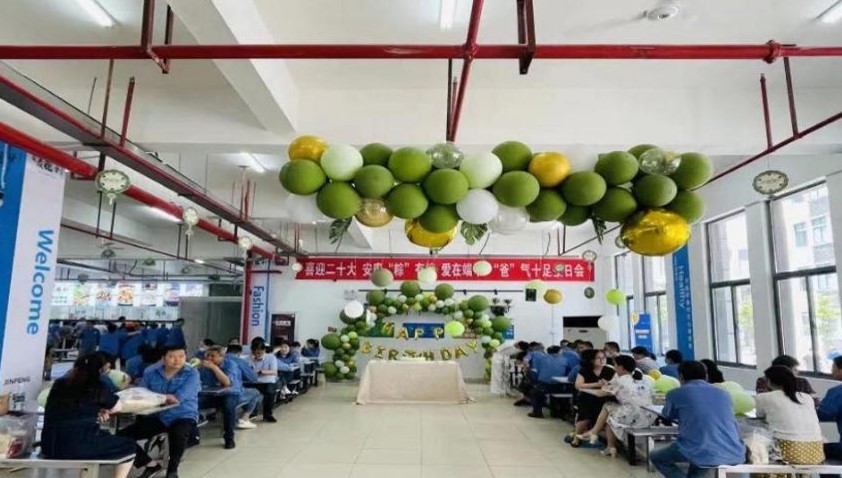 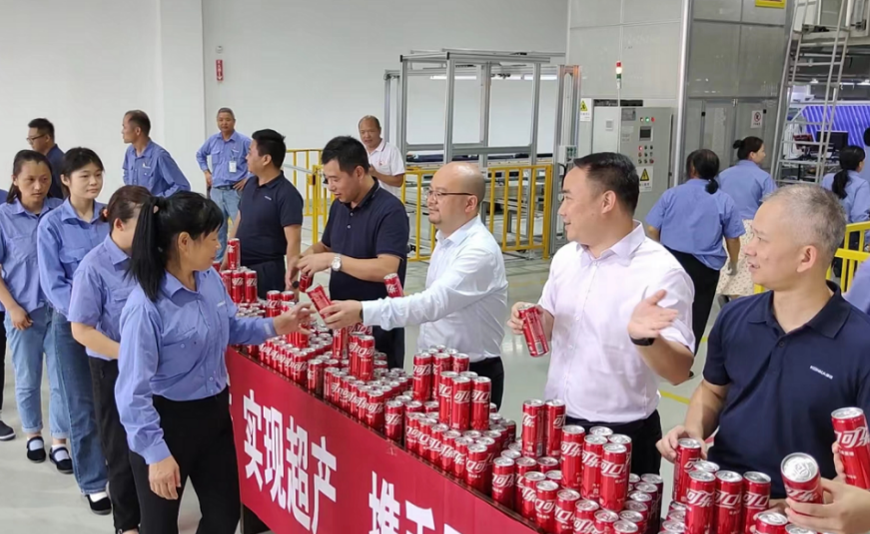 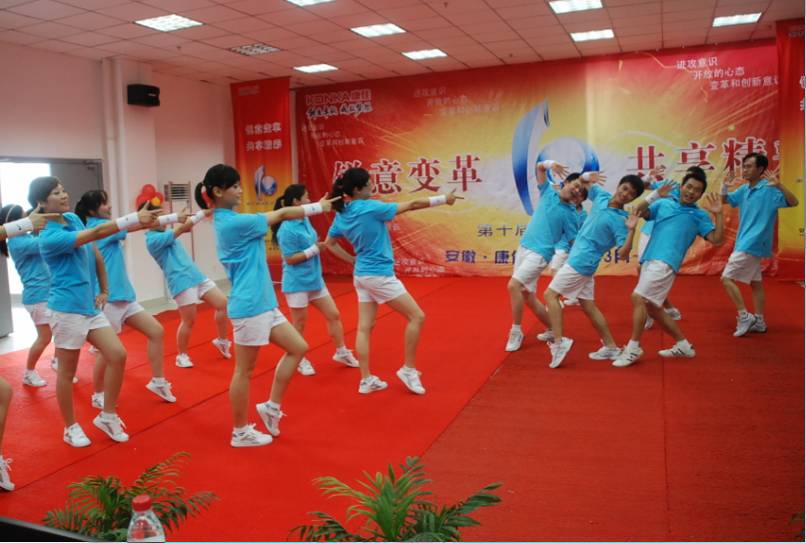 岗位招聘
岗位名称：设备技术员
岗位要求
机电、机械、电子电气、自动化等相关专业，高职及以上学历。
工作职责
1、负责设备日常维修保养；
2、负责按计划实施设备周期保养和记录；
3、设备故障统计分析；
4、新设备安装调试；
5、负责编制设备维护和保养作业指导书；
6、主管安排其他工作。
工作时间及薪酬
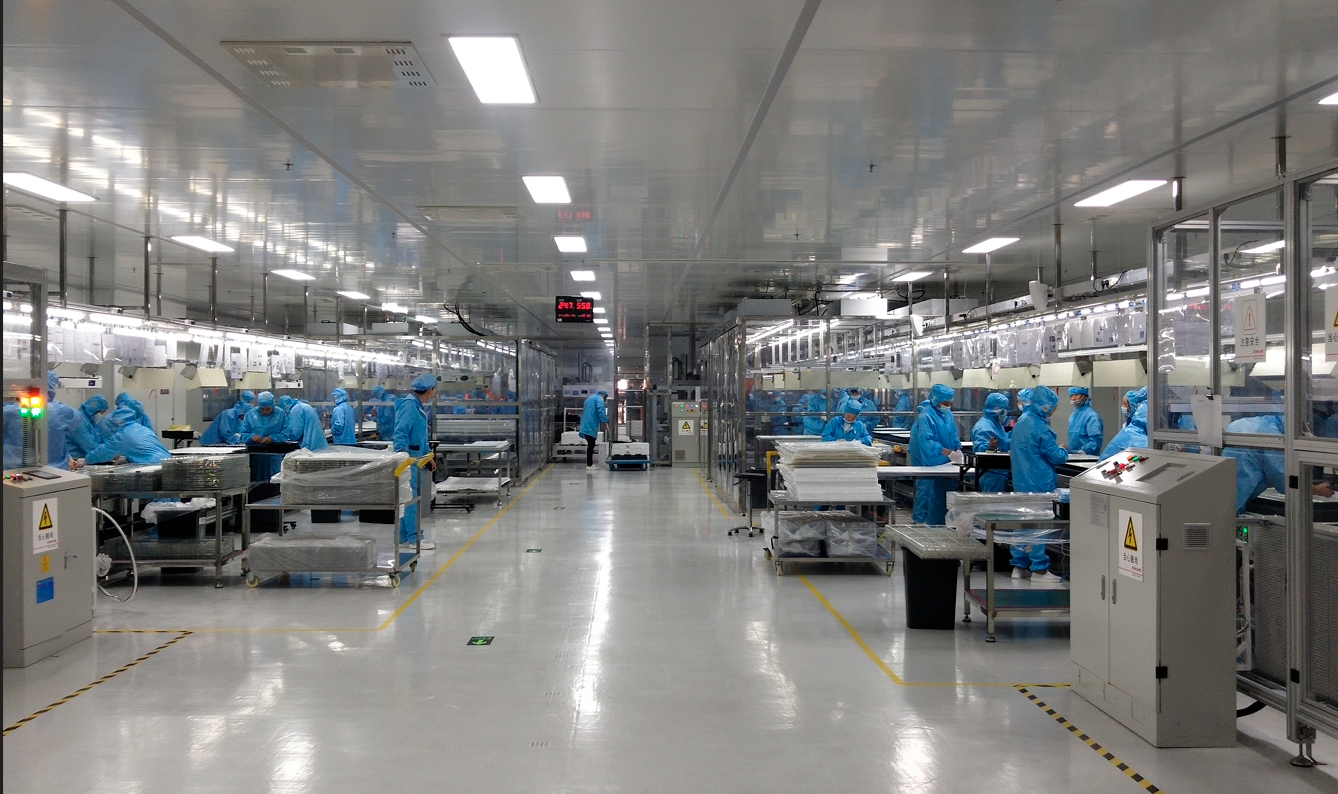 班制：长白班为主，旺季有夜班；每周休一天
                  全年综合，平均10天休息1天；       
薪酬： 实习期间19元/小时  
工作时长：白班8:30-21:00左右；（长白班）
                      白/夜班：8:30-20:30（两班倒）
环境：空调车间、常年20-25℃、冬暖夏凉
简历递交
1、请将pdf或word格式的个人简历发送到邮箱  852014436@qq.com；
2、简历文件请以“学校-姓名-康佳实习"命名 ；
3、招聘详情可询   刘老师 13626455269（微信同号），欢迎老师们推荐 。
安徽康佳电子有限公司